Nintedanib in real life: esperienze cliniche nel centro di Forlì
Sara Tomassetti, MD
[Speaker Notes: Capacity 345 pts treated with 2.403mg/day + 87 1197mg/day]
Conflicts of interest

Boeringher
Roche
Center organization & data collection

2015-2016 IPF Patients’ cohort

 Drug administration

Adverse events 

Efficacy
Center organization & data collection

Patients’ cohort

 Drug administration

Adverse events 

Efficacy
ILD CLINIC
data-manager
chest physicians: ILDs and Interventional Pulmonology
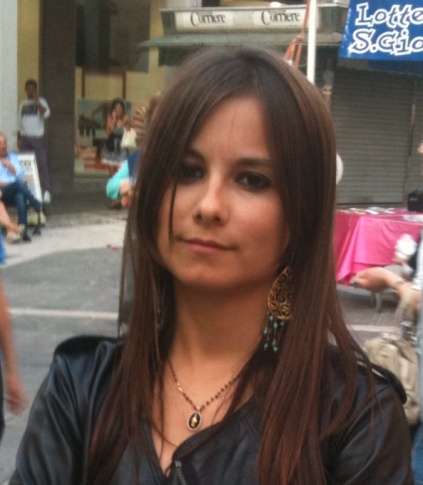 Dr Christian Gurioli
Dr Carlo Gurioli
Ing. Paola Tantalocco
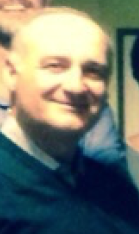 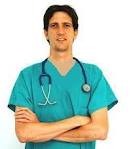 pathologists and radiologists
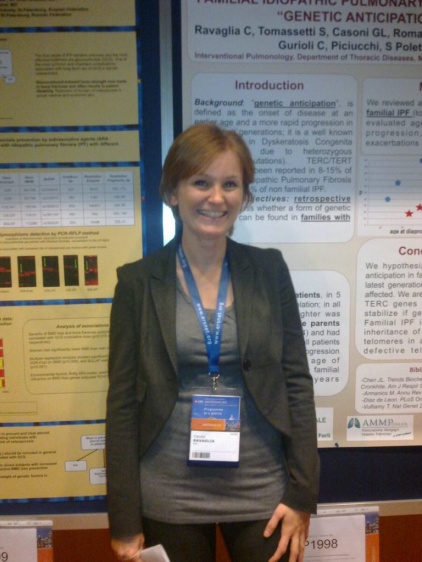 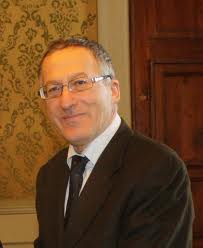 Prof. M Chilosi, 
Dr. A Cavazza
and A. Dubini
Dr Sara Piciucchi and Dr Nicola Sverzellati
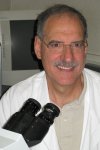 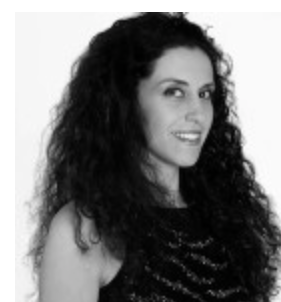 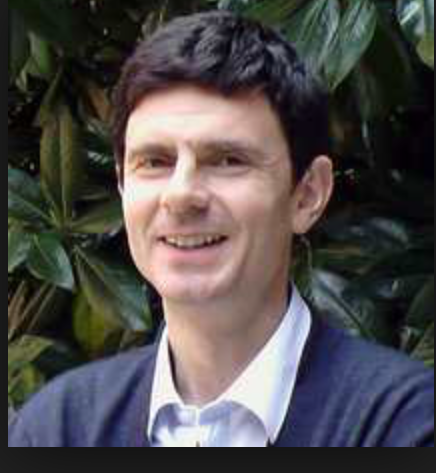 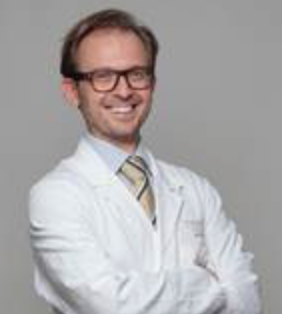 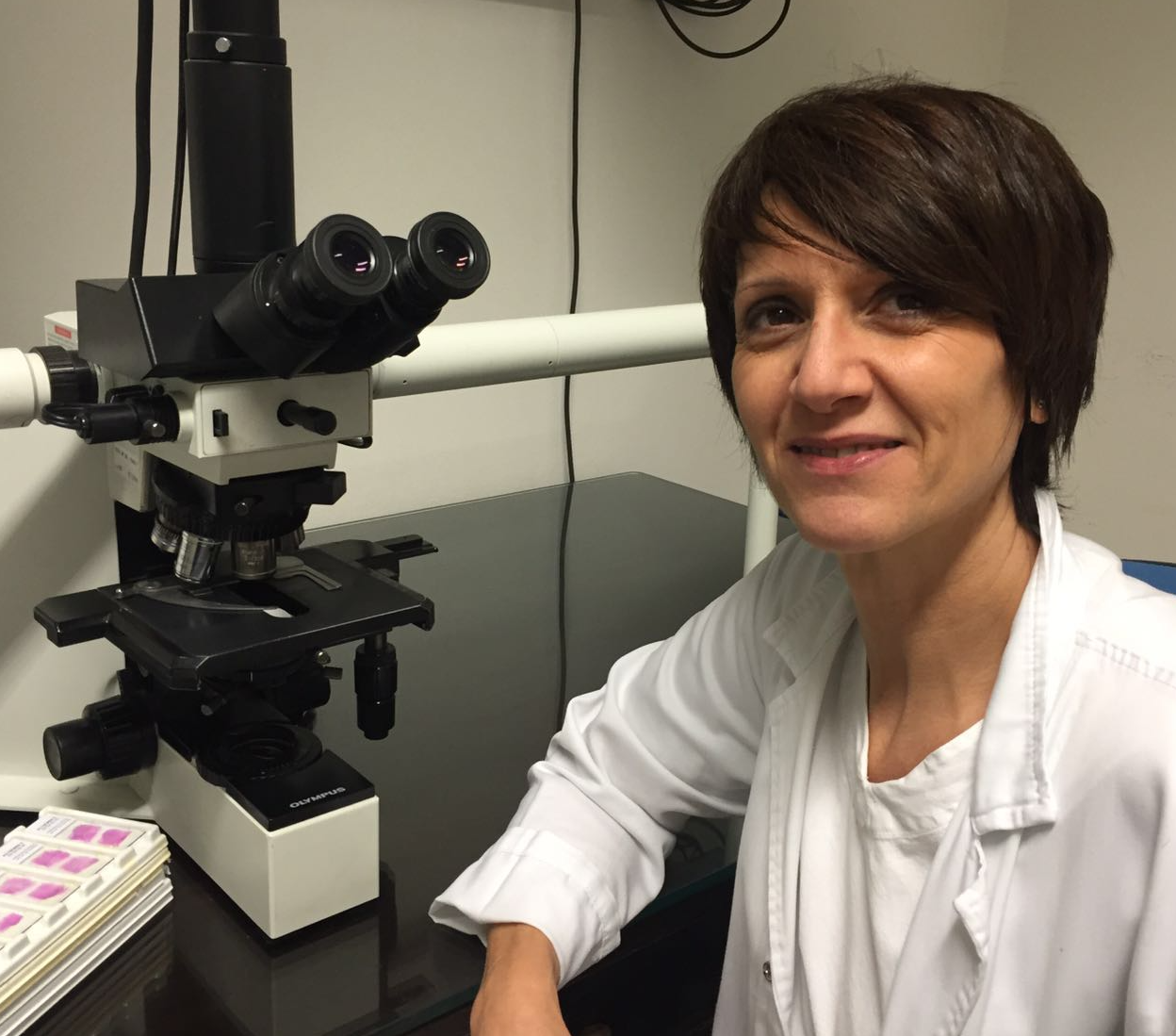 Dr Claudia Ravaglia
Prof. Venerino 
Poletti
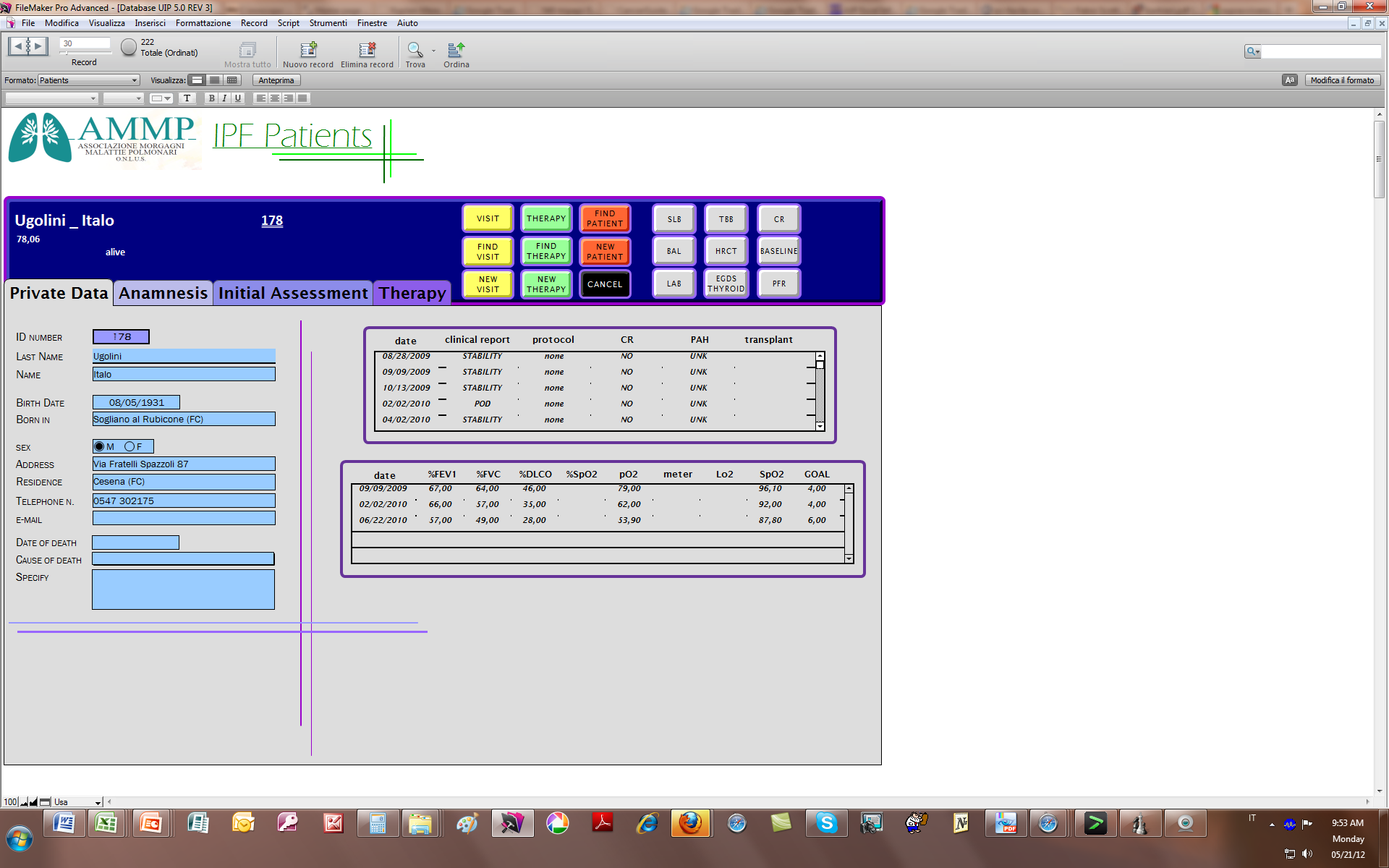 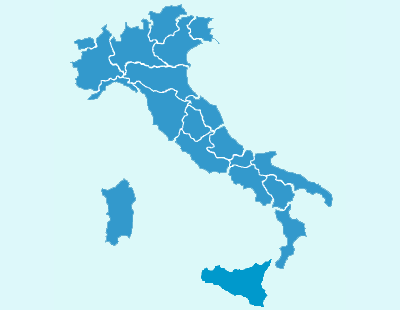 2006-2016
564 IPF
[Speaker Notes: In questa slide ho cercato di riassumere la popolazione mostrando la distribuzione della provenienza dei pazienti, e rapportando il numero di pazienti alla popolazione generale
Incidenza e prevalenza nella provincia FC vanno stimate come n°casi/100.000 ab e n° nuovi casi per anno/100.000ab
I dati Statunitensi sono questi:prevalence was estimated to be 42.7 per 100,000 (incidence,
16.3 per 100,000) using broad criteria; 
with narrow criteria, prevalence was estimated to be 14.0 per 100,000 (incidence, 6.8 per 100,000).

In ambulatorio ne seguiamo solo 50 quindi??]
Center organization & data collection

2015-2016 IPF Patients’ cohort

 Drug administration

Adverse events 

Compliance

Efficacy
IPF TREATMENT: Jan 2015 - Feb 2016
184  patients
January 2015
18
NO TREATMENT
95
ESBRIET
71
NINTEDANIB
TREATMENT DURATION
NINTEDANIB, N=71 patients treated for 7mo (14-1)


PIRFENIDONE, N=95 patients treated for 11mo (31-2)

 - ongoing treatment, N=49 treated for 17months (31-2)

- new treatment, N=46 treated for 8 months (14-2)
PRIOR TREATMENT
NINTEDANIB
N=71
PATIENTS’ CHARACTERISTICS
ESBRIET
NONE
NINTEDANIB
PFT’s PROFILE
ESBRIET
NONE
NINTEDANIB
Center organization & data collection

2015-2016 IPF Patients’ cohort

 Drug administration

Adverse events 

Compliance

Efficacy
PRESCRIZIONE
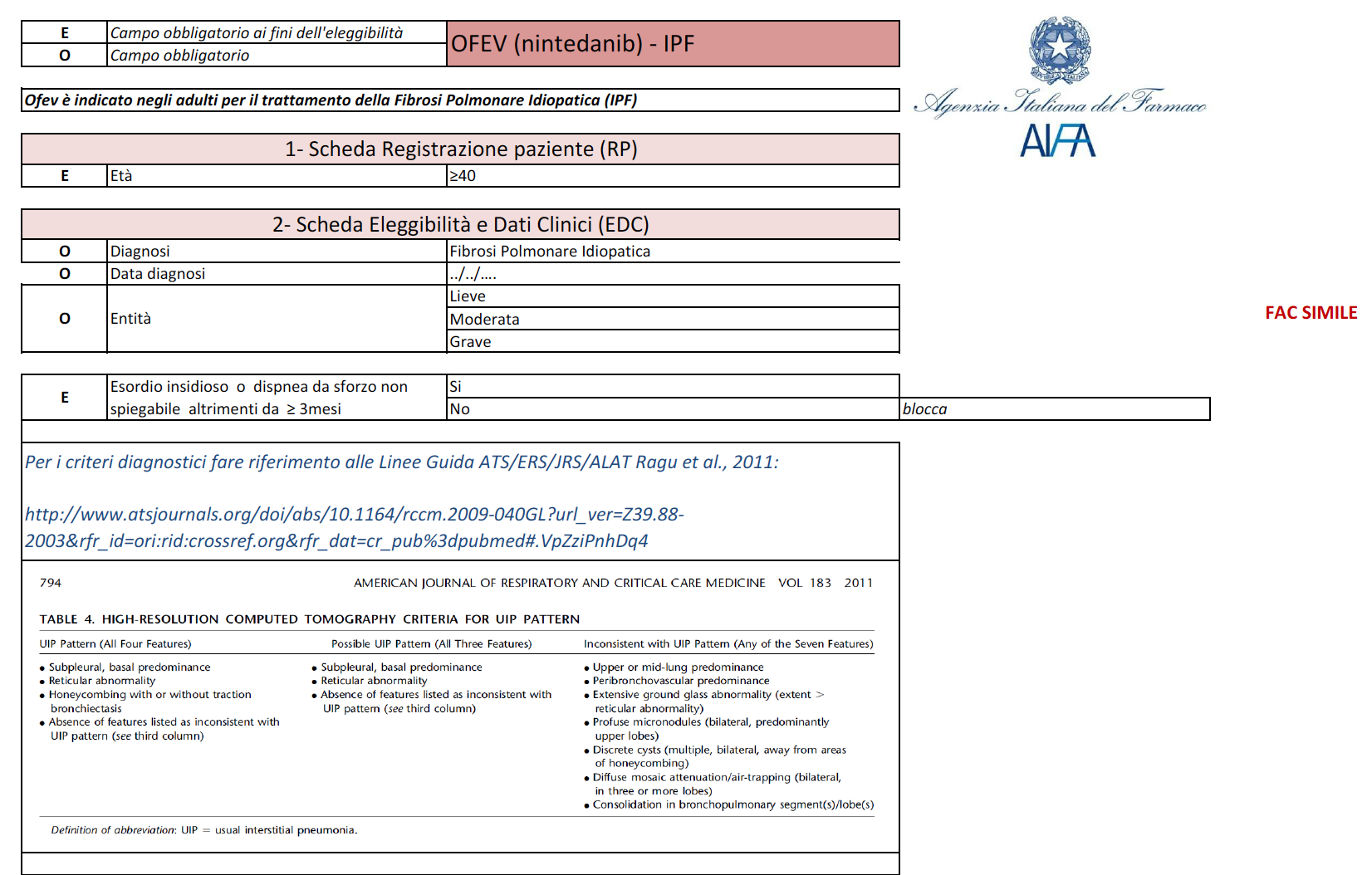 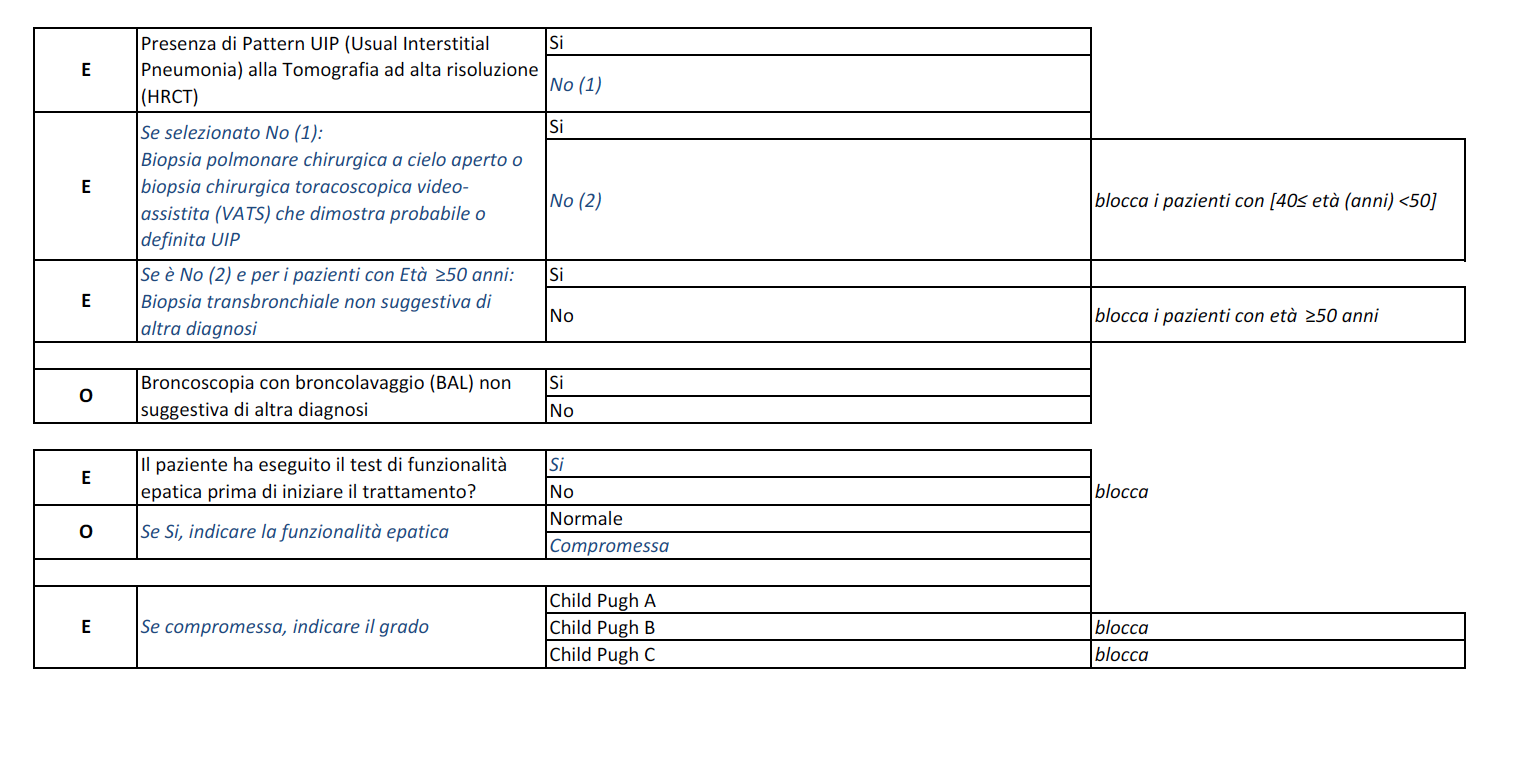 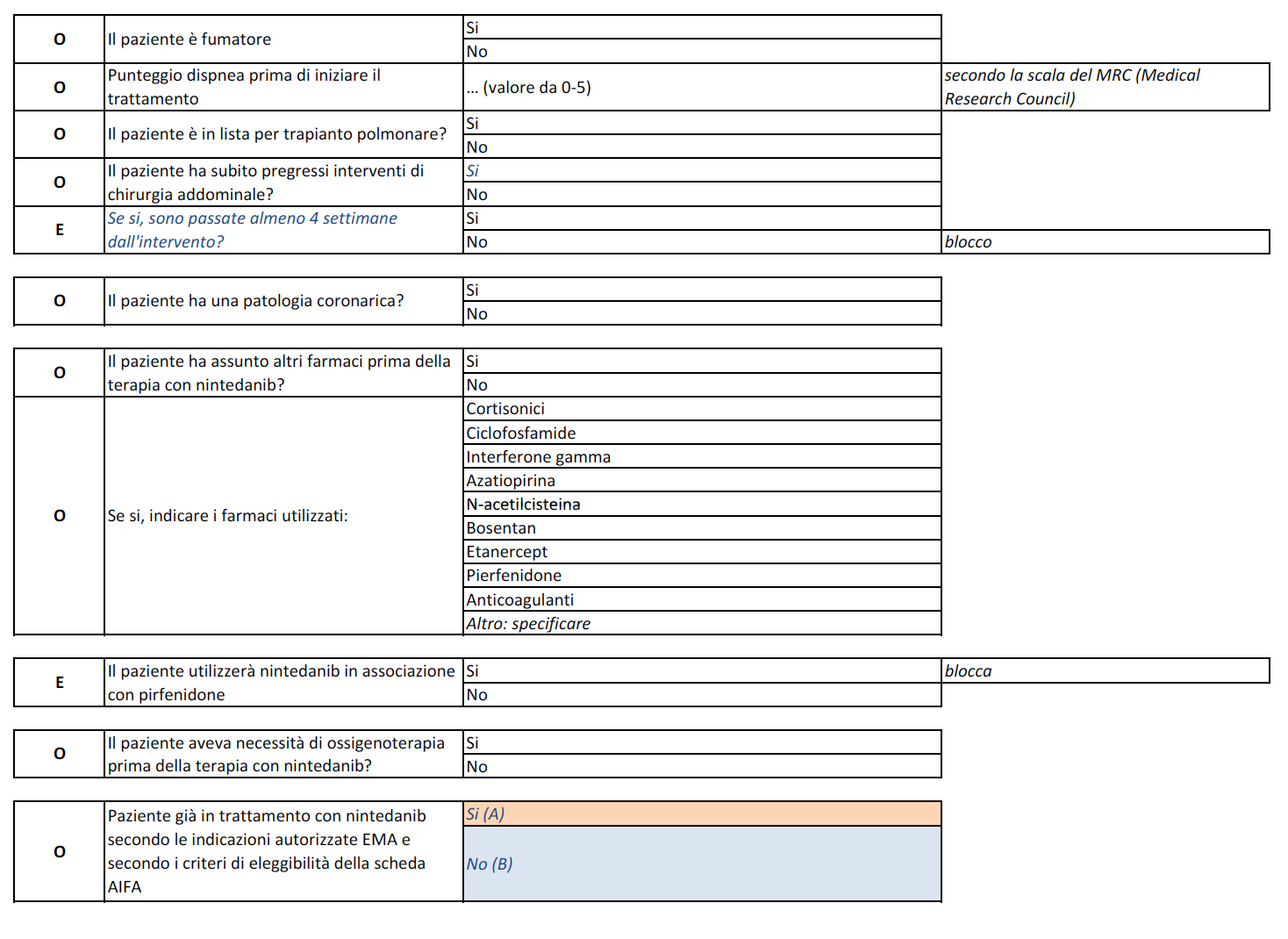 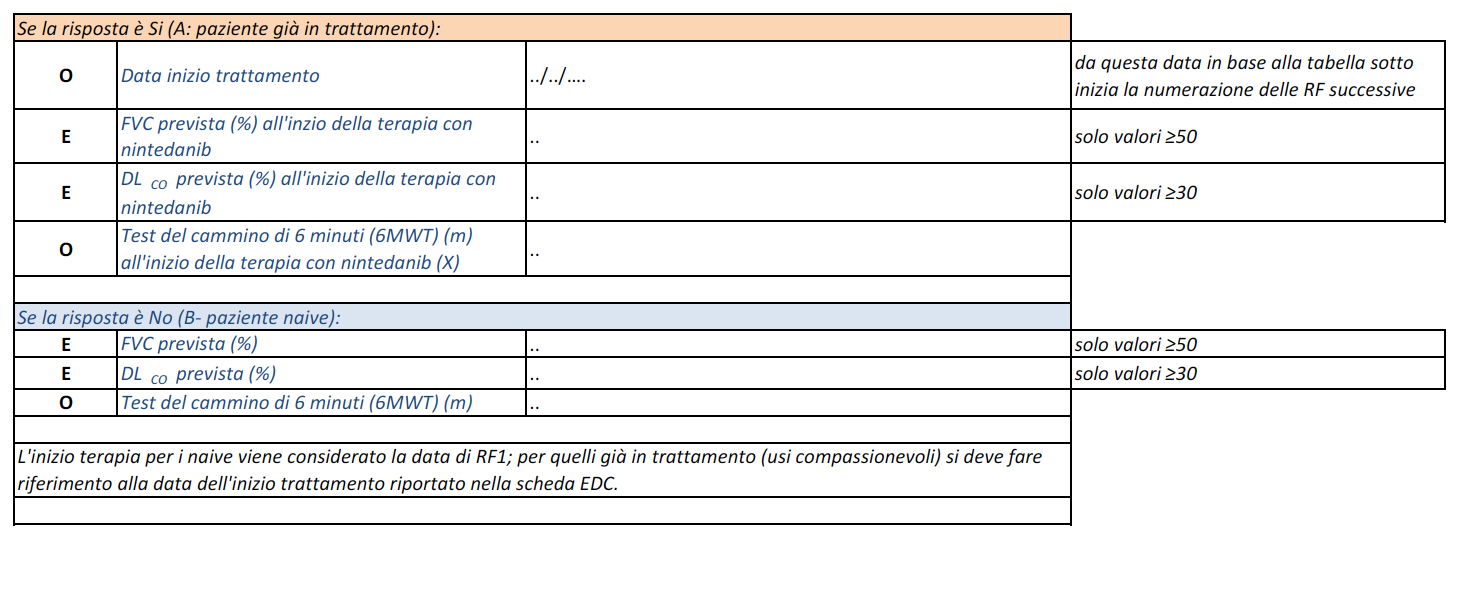 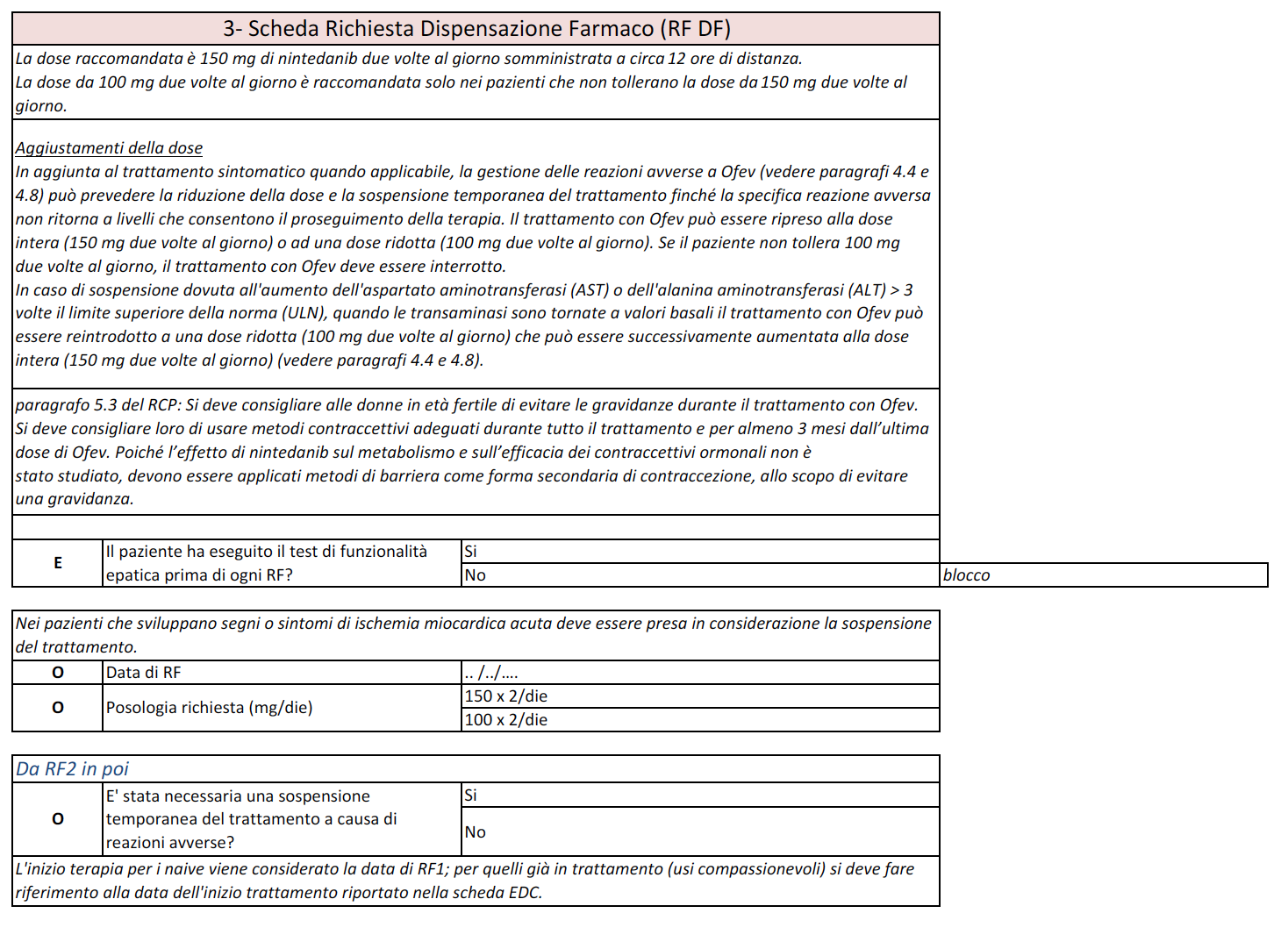 PATIENTS’ EDUCATION:DOSING
La dose raccomandata è 150 mg di nintedanib due volte al giorno somministrata a circa 12 ore di distanza.

La dose da 100 mg due volte al giorno è raccomandata solo nei pazienti che non tollerano la dose da 150 mg .

Se viene dimenticata una dose, la somministrazione successiva deve essere effettuata all’orario previsto alla dose raccomandata. Se viene saltata una dose, il paziente non deve prendere una dose aggiuntiva.
PATIENTS’ EDUCATION:AE
Controindicazioni: 
Ipersensibilita alle arachidi o alla soia

DIARREA
Se compaiono feci molli -> dieta stringente
Se compaiono scariche diarrea -> loperamide
Se diarrea persiste con più di 3 scariche al giorno per più di 3 giorni contattare il centro per aggiustamenti della dose

TRANSAMINASI è richiesto aggiustamento della dose se
 vengono rilevati aumenti delle transaminasi (AST o ALT) > 3 ULN
INTERAZIONI
Inibitori della P-gp (ketoconazolo, eritromicina, ciclosporina) possono aumentare l’esposizione a nintedanib.

Induttori della P-gp (ad esempio rifampicina, carbamazepina, fenitoina ed erba di San Giovanni) possono diminuire l’esposizione a nintedanib.
Pazienti anziani (≥ 65 anni)
NESSUN AGGIUSTAMENTO

Compromissione renale
Non è necessario l’aggiustamento della dose iniziale nei pazienti con compromissione renale da lieve a moderata. 
La sicurezza, l’efficacia e la farmacocinetica di nintedanib non sono state studiate nei pazienti con compromissione renale grave (clearance della creatinina < 30 mL/min).

Compromissione epatica
Nintedanib è eliminato prevalentemente per escrezione biliare/fecale (> 90%; vedere paragrafo 5.2). 
Non è necessario l’aggiustamento della dose iniziale per i pazienti con compromissione epatica lieve (Child Pugh A). 
La sicurezza e l’efficacia di nintedanib non sono state studiate nei pazienti con compromissione epatica classificata come Child Pugh B e C. Pertanto, il trattamento con Ofev dei pazienti con compromissione epatica moderata (Child Pugh B) e grave (Child Pugh C) non è raccomandato.
Center organization & data collection

2015-2016 IPF Patients’ cohort

 Drug administration

Adverse events 

Efficacy
DRUG RELATED ADVERSE EVENTS
*adapted from Richeldi et al, NEJM 2014
MANAGEMENT OF 
DRUG RELATED ADVERSE EVENTS
DISCONTINUATIONS
TRETAMENT DURATION, 7mo (14-1)

- In patients who discontinued, N=12 (17%), 3mo (10-2)
- In  patients who continued, N=59 (83%), 8mo (14-1)
NINTEDANIB
discontinuations
N=12
All  5 drug related adverse events leading to discontinuations were due to severe and persistent diarrhea.

All cases were refractory to loperamide treatment and dose reduction.
*adapted from Richeldi et al, NEJM 2014
NOT DRUG RELATED SEVERE ADVERSE EVENTS
ESBRIET
NONE
NINTEDANIB
Center organization & data collection

2015-2016 IPF Patients’ cohort

 Drug administration

Adverse events 

Efficacy
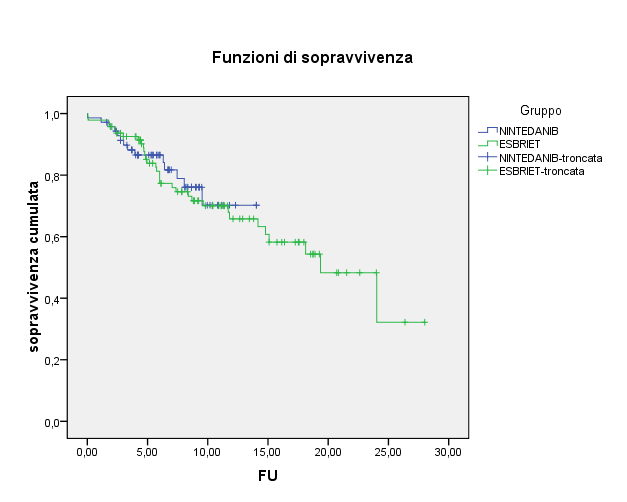 disease progression
P=0,798
[Speaker Notes: Funzione di sopravvivenza FREE PSG per i gruppi NPU vs Esbriet P=0,798]
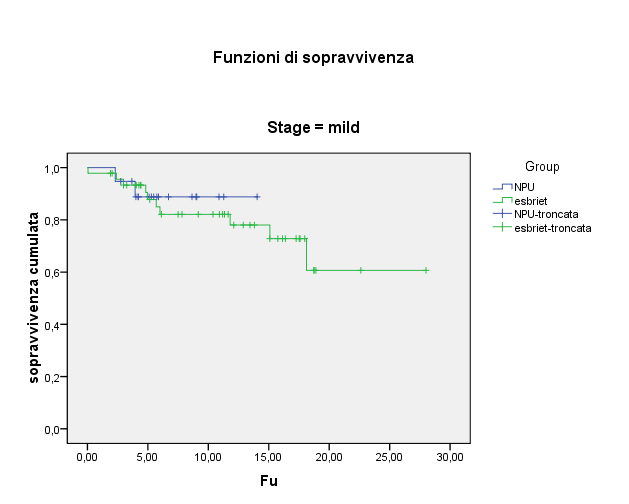 disease progression
[Speaker Notes: Funzione di sopravivenza PSG NPU mild vs Esbriet Mild p non statisticamente significativa]
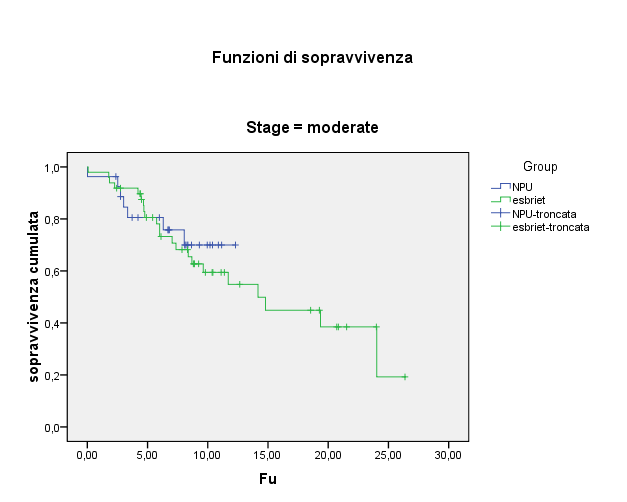 disease progression
[Speaker Notes: Funzione di sopravvivenza PSG NPU moderato vs esbriet moderato P non statisticamente significativo]
CONCLUSIONS
NINTEDANIB  is safe and well tolerated.

THE MOST FREQUENT AE was DIARRHEA.

Compared to CRTs diarrhea was less frequent (21% vs 62%), lead to discontinuation in 7%of cases vs 4%).

In a real life settings certain adaptations may be required to accommodate specific circumstances  (advanced age, frailty, multi-morbidities, polypharmacy, inhadequate monitoring…).